Raggi sismici attraverso la Terra sferica
Poichè la velocità delle onde sismiche in generale aumenta con la profondità, I raggi sismica saranno concave verso l’alto (vedi parametro del raggio). I vari raggi sismica sono classificati come segue:
P	onda P nel mantello
S 	onda S nel mantello
K 	onda P nel nucleo esterno
I	onda P nel nucleo interno
r	riflessione della discontinuità mantello – nucleo esterno
i	riflessione della discontinuità nucleo esterno – nucleo interno
p	onda P riflessa dalla superficie terrestre vicino alla sorgente
s	onda S riflessa dalla superficie terrestre vicino alla sorgente
LR 	onda superficiale di Rayleigh
LQ 	onda superficiale di Love
Raggi sismici attraverso la Terra sferica

Esempi
L’onda PKP è un’onda P che si è propagate verso il basso nel mantello, è entrata nel nucleo esterno ed è risalita attraverso il mantello;
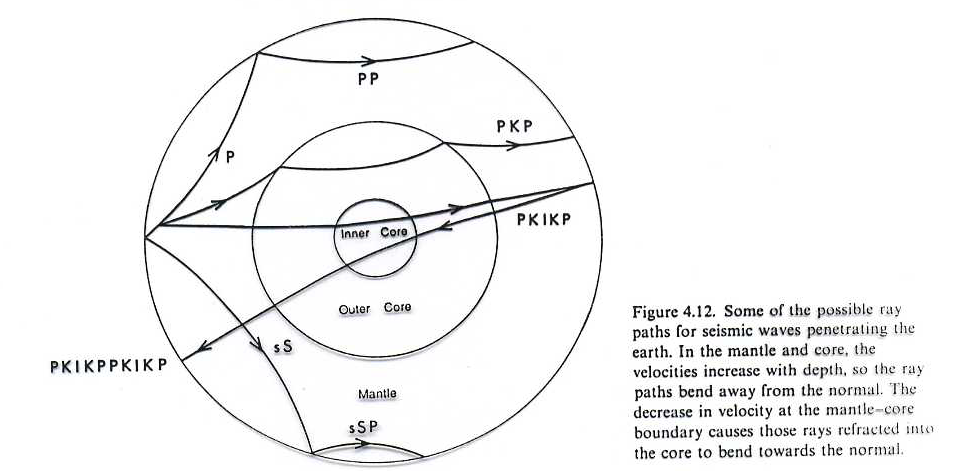 Raggi sismici attraverso la Terra sferica

Esempi
L’onda PP è un’onda P che si è propagata verso nel mantello, e che è stata riflessa una volta dalla superficie terrestre;
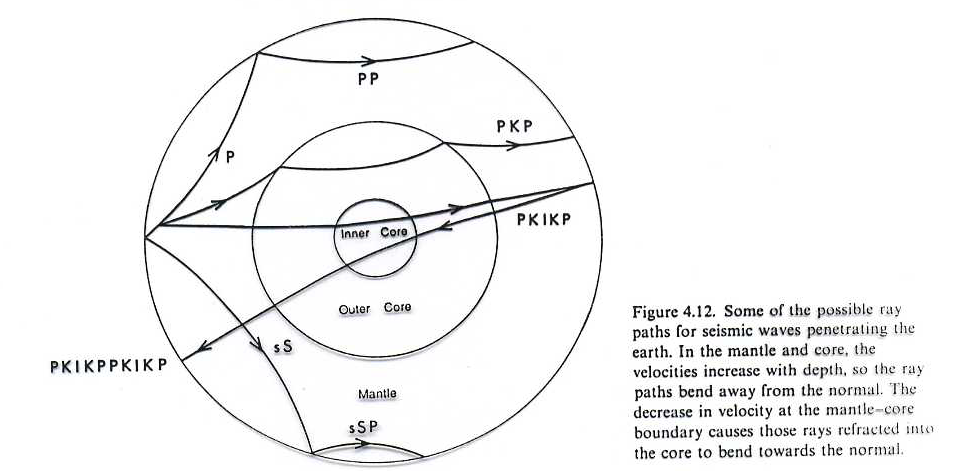 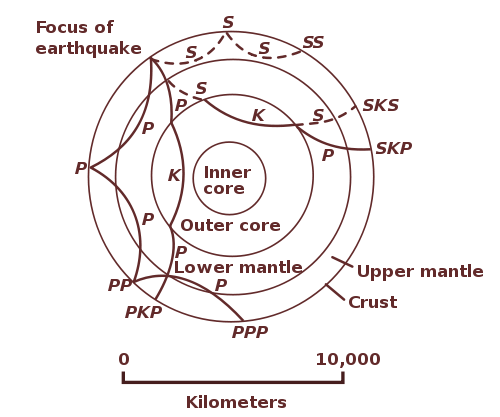 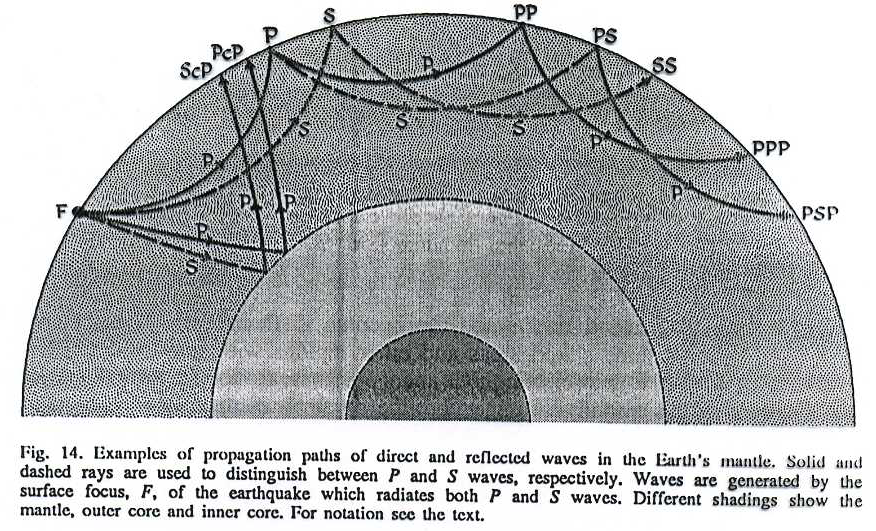 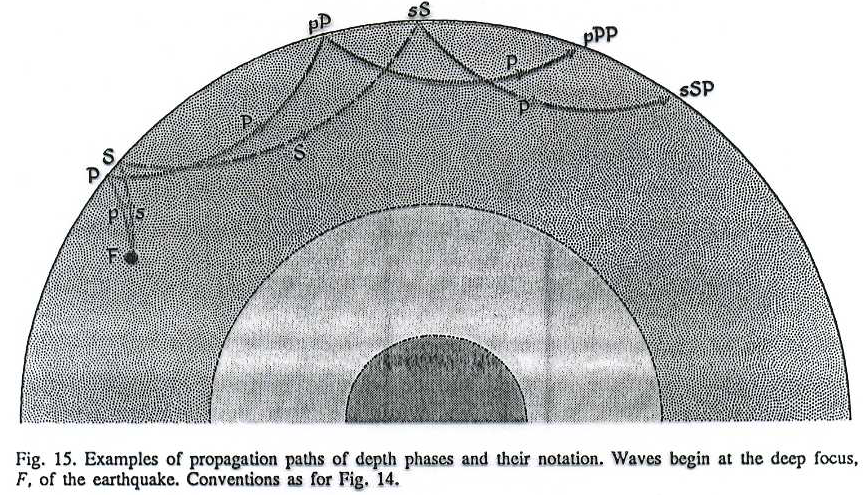 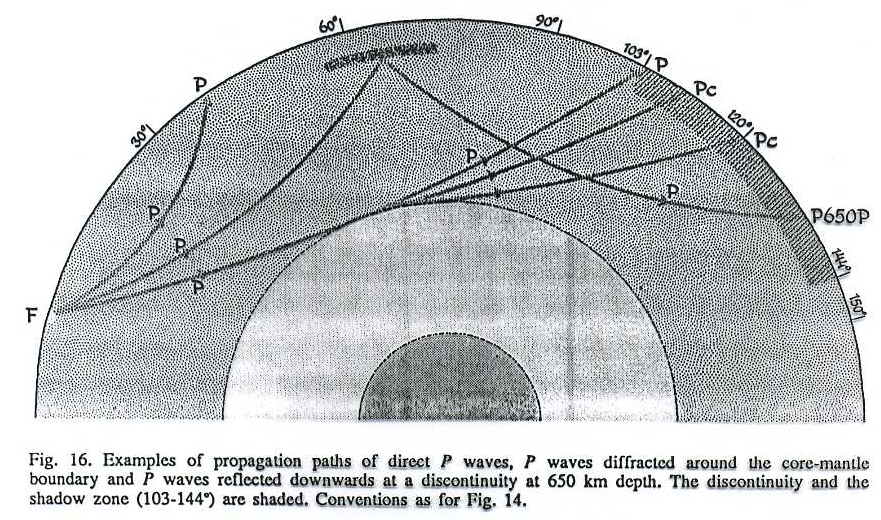 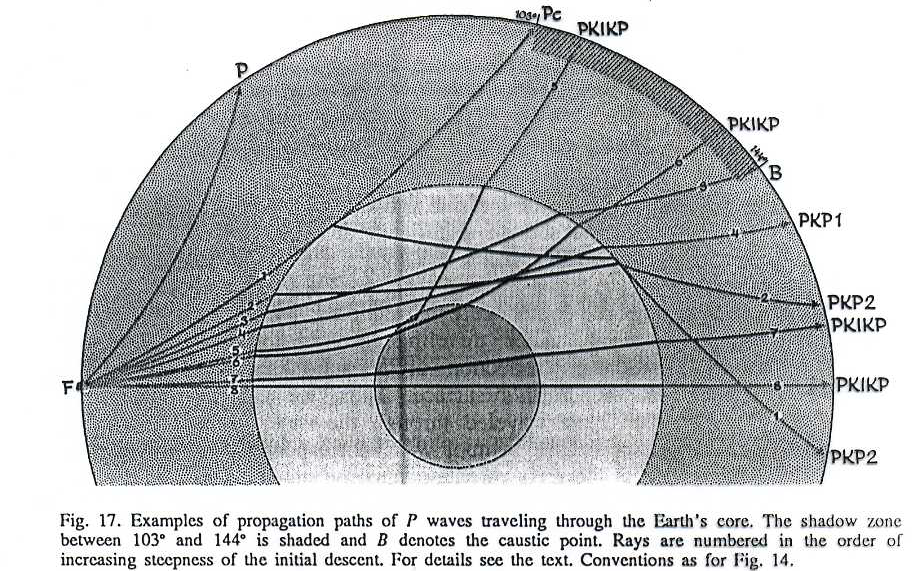 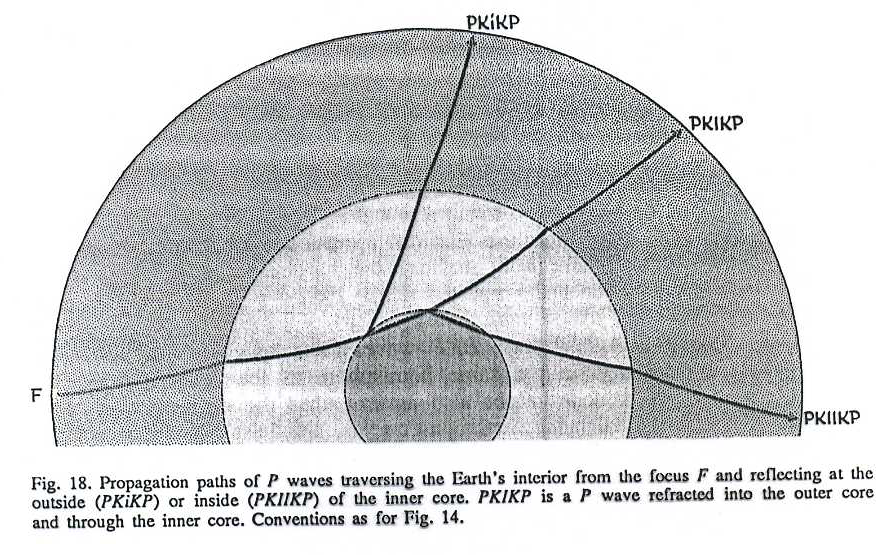 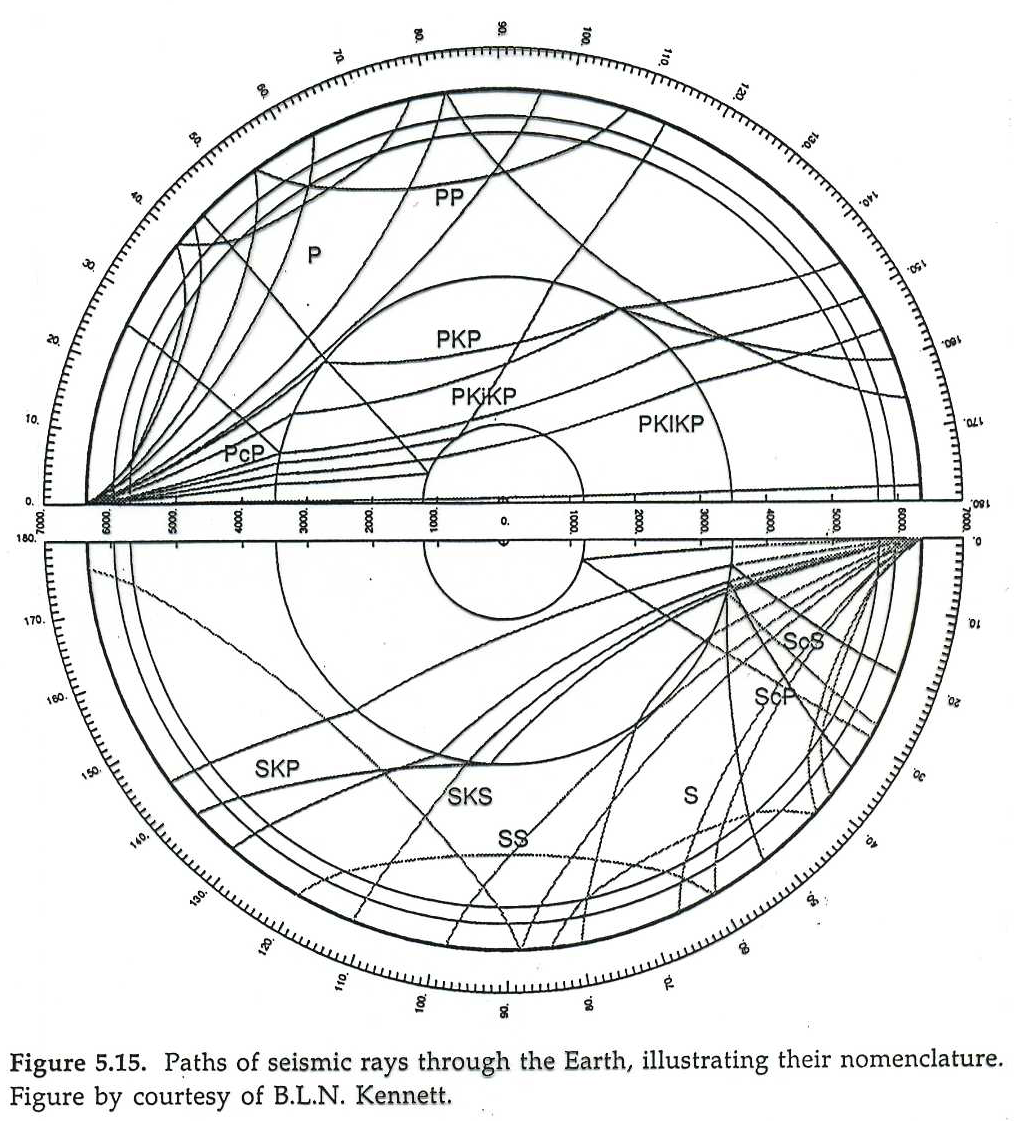 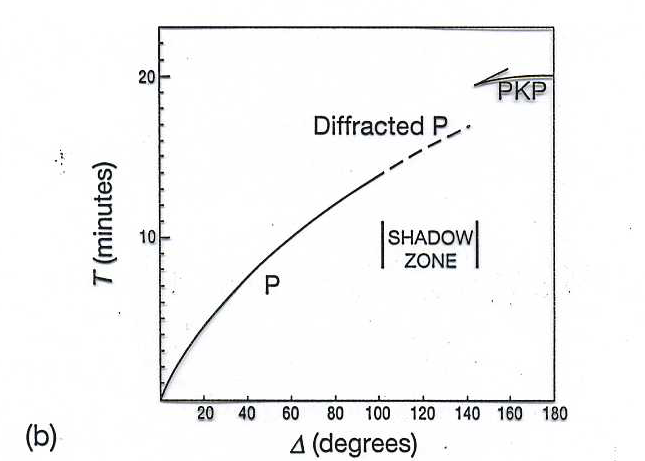 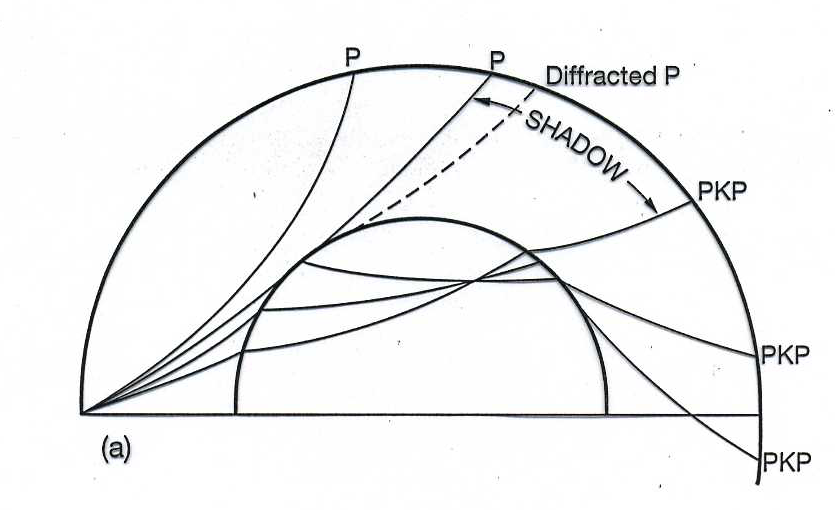 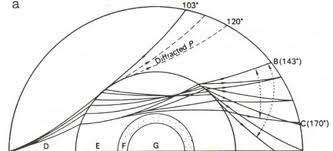 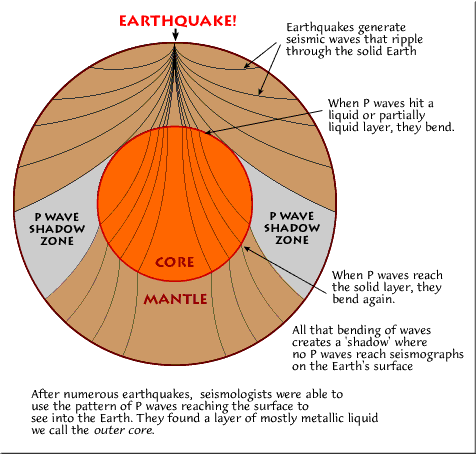 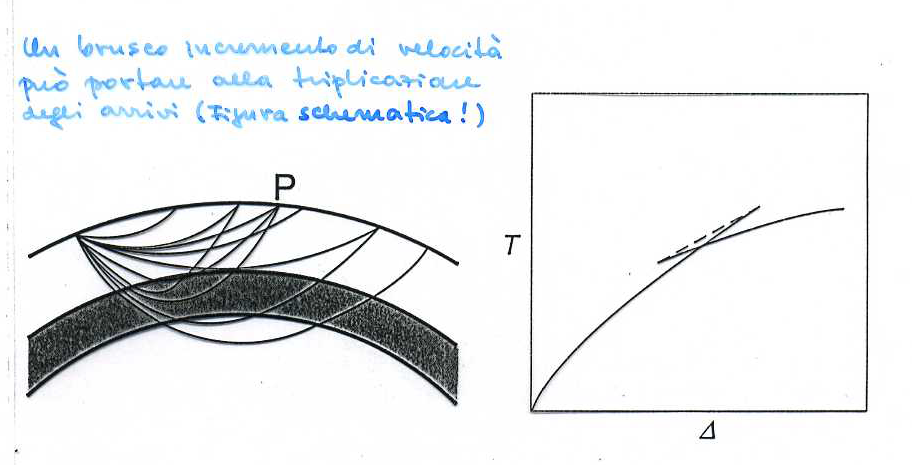 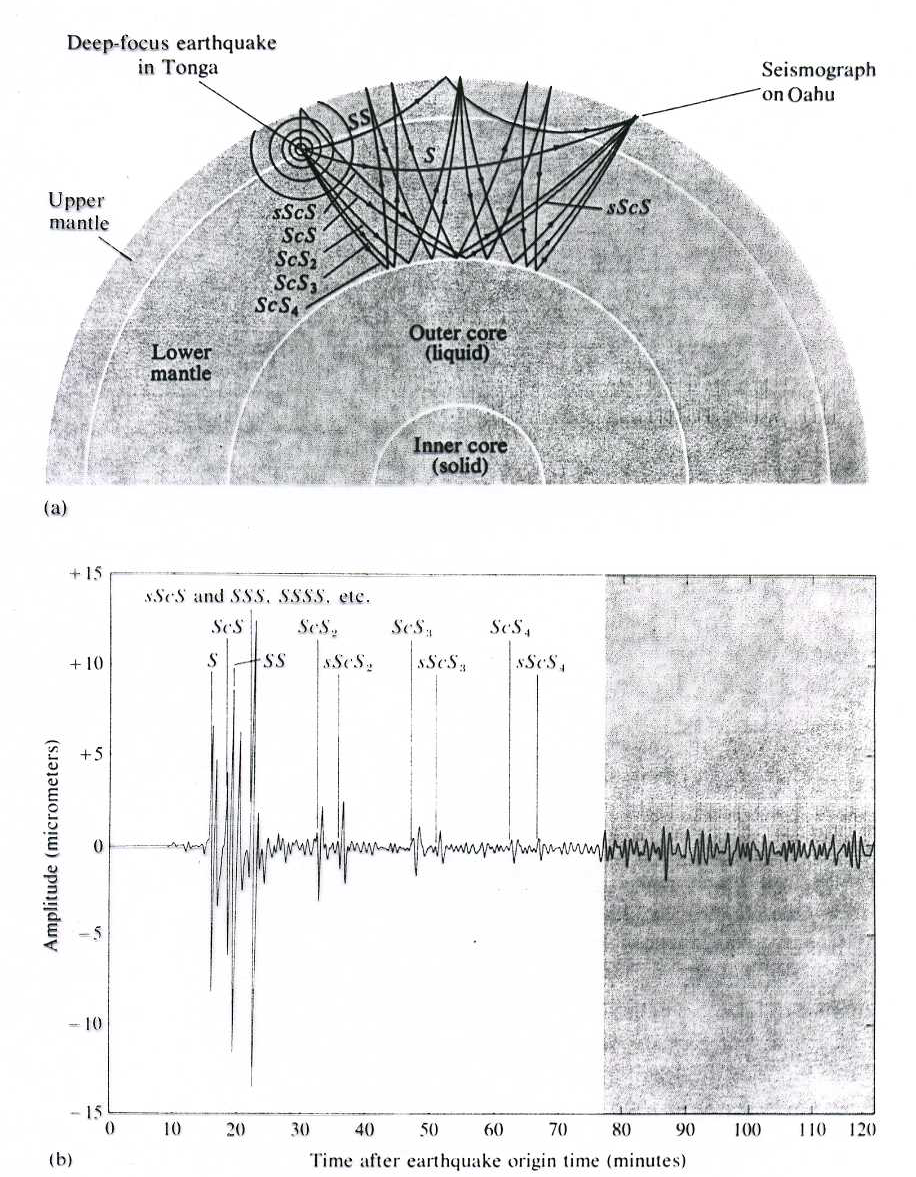 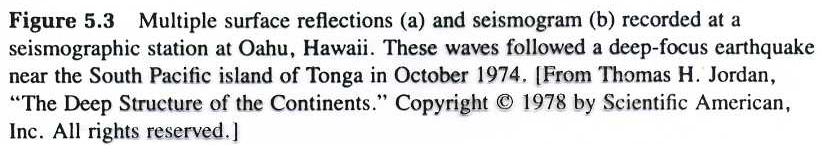 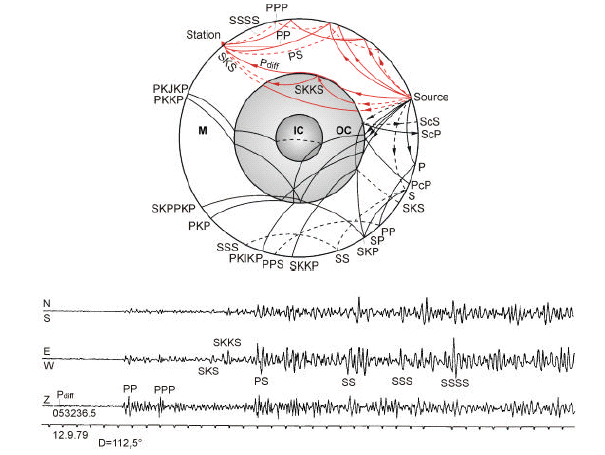 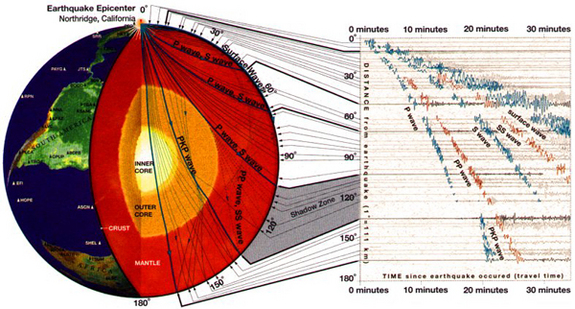 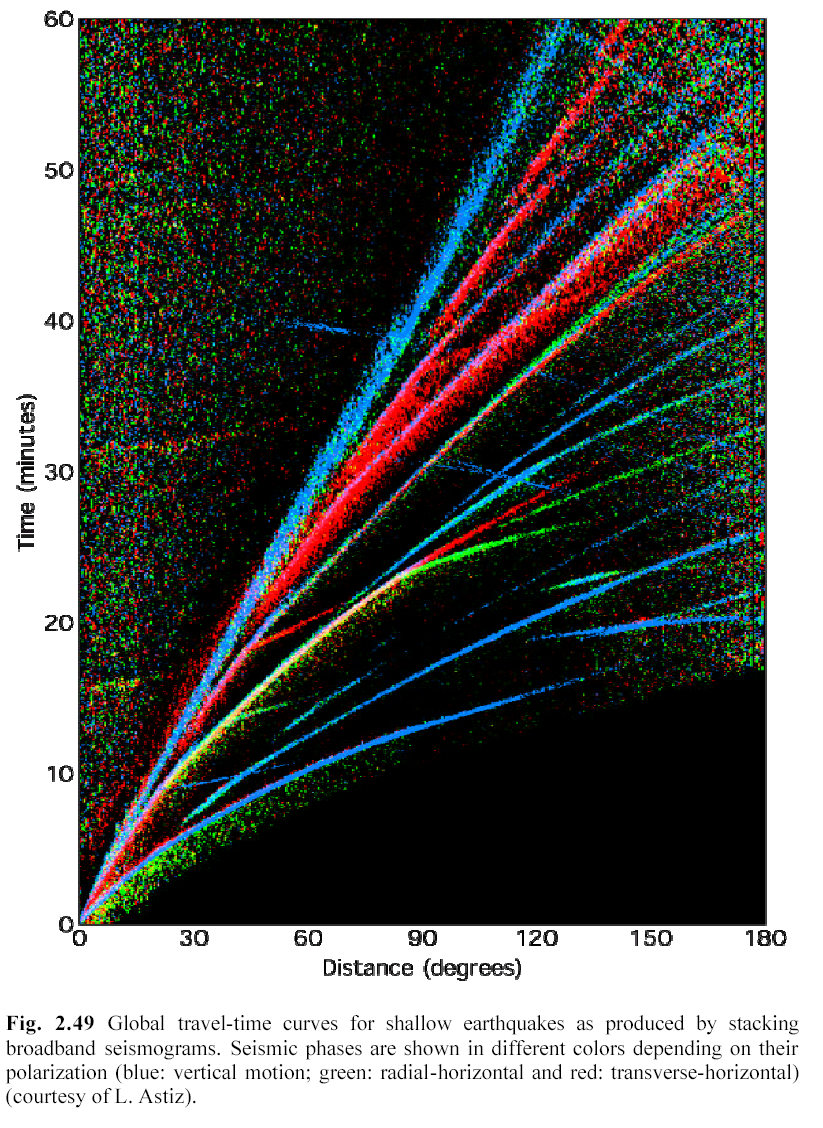 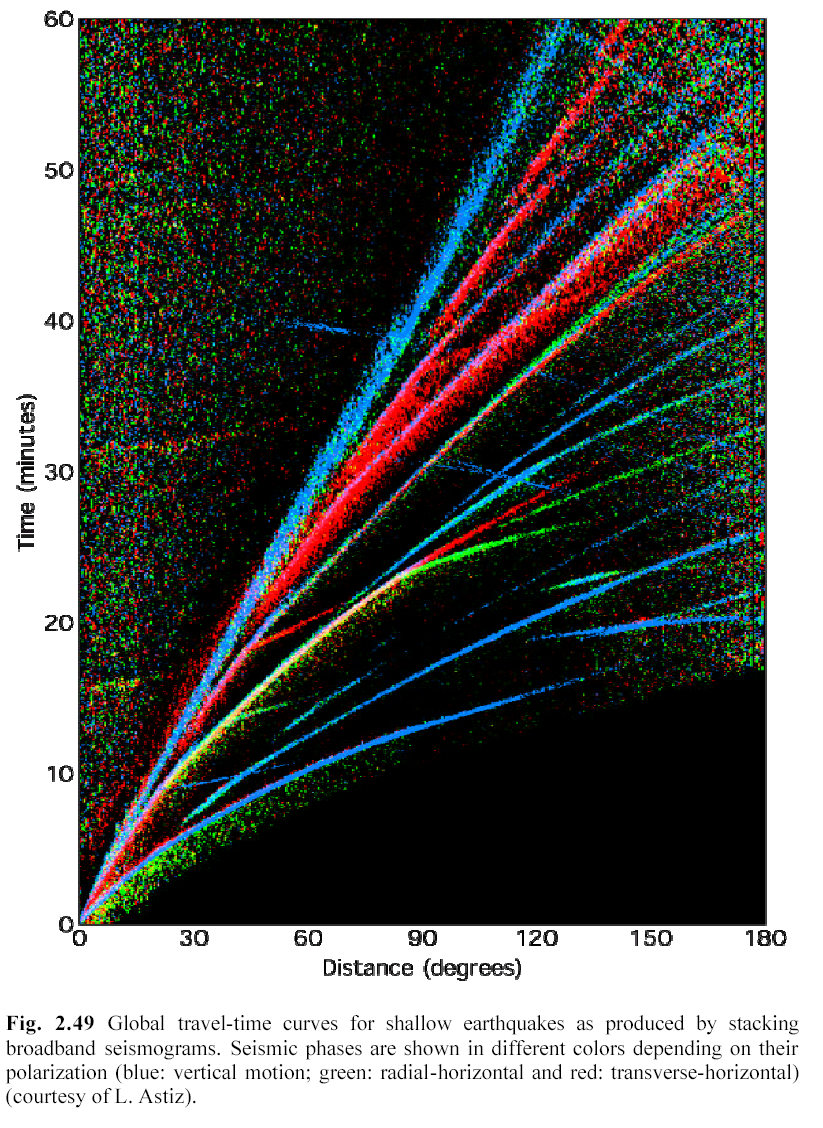 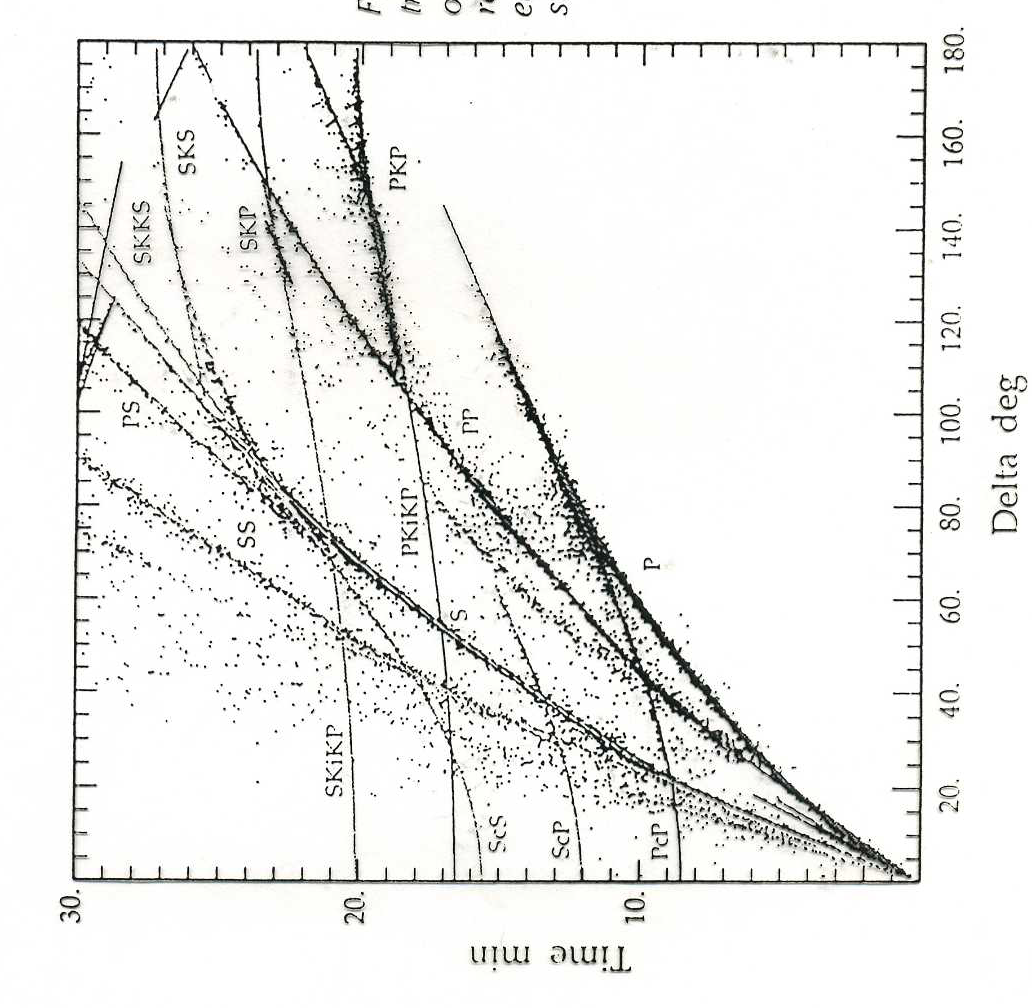 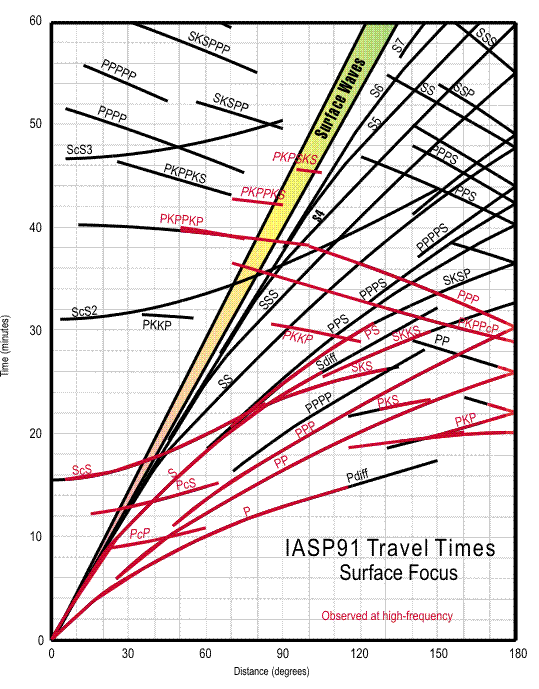